Hello from the Library!
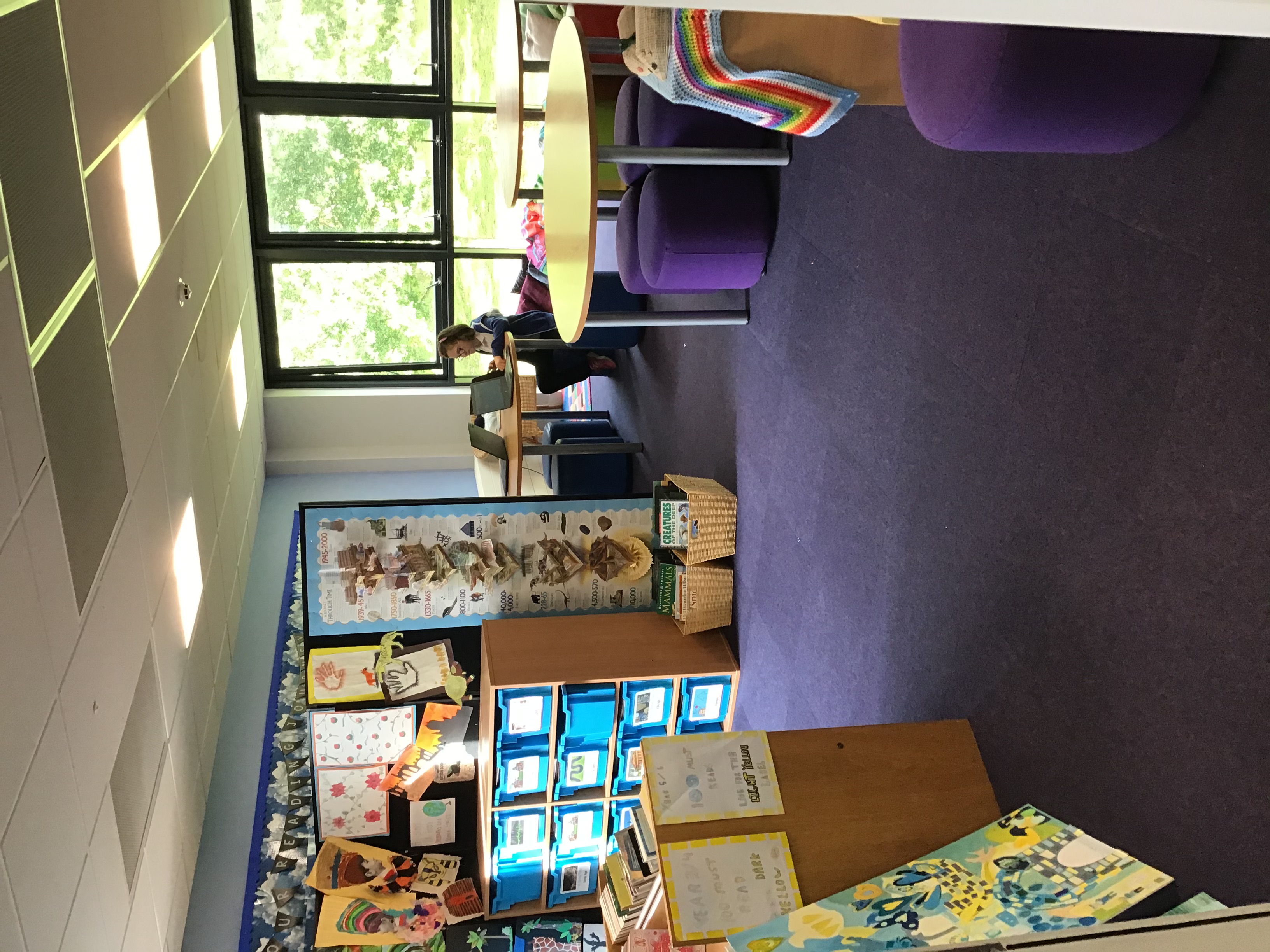 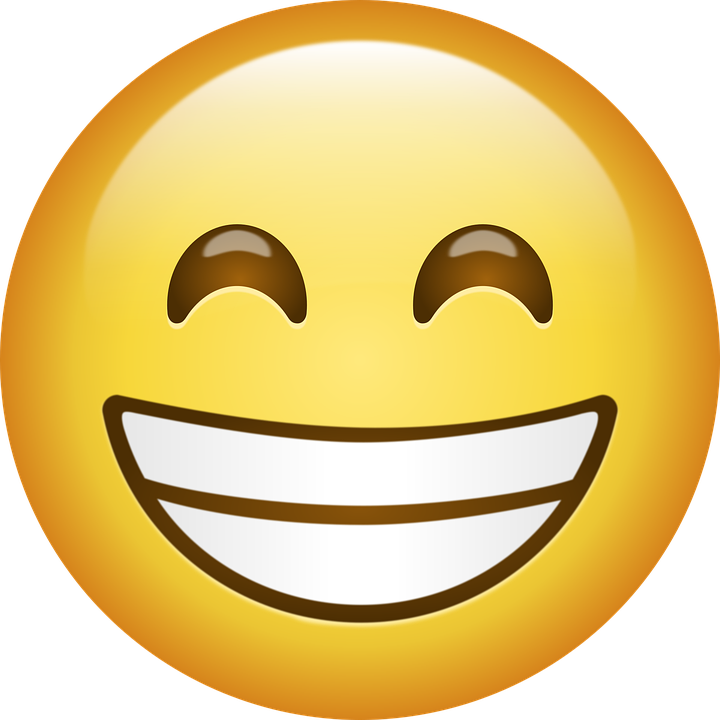 On the left as soon as you come in…
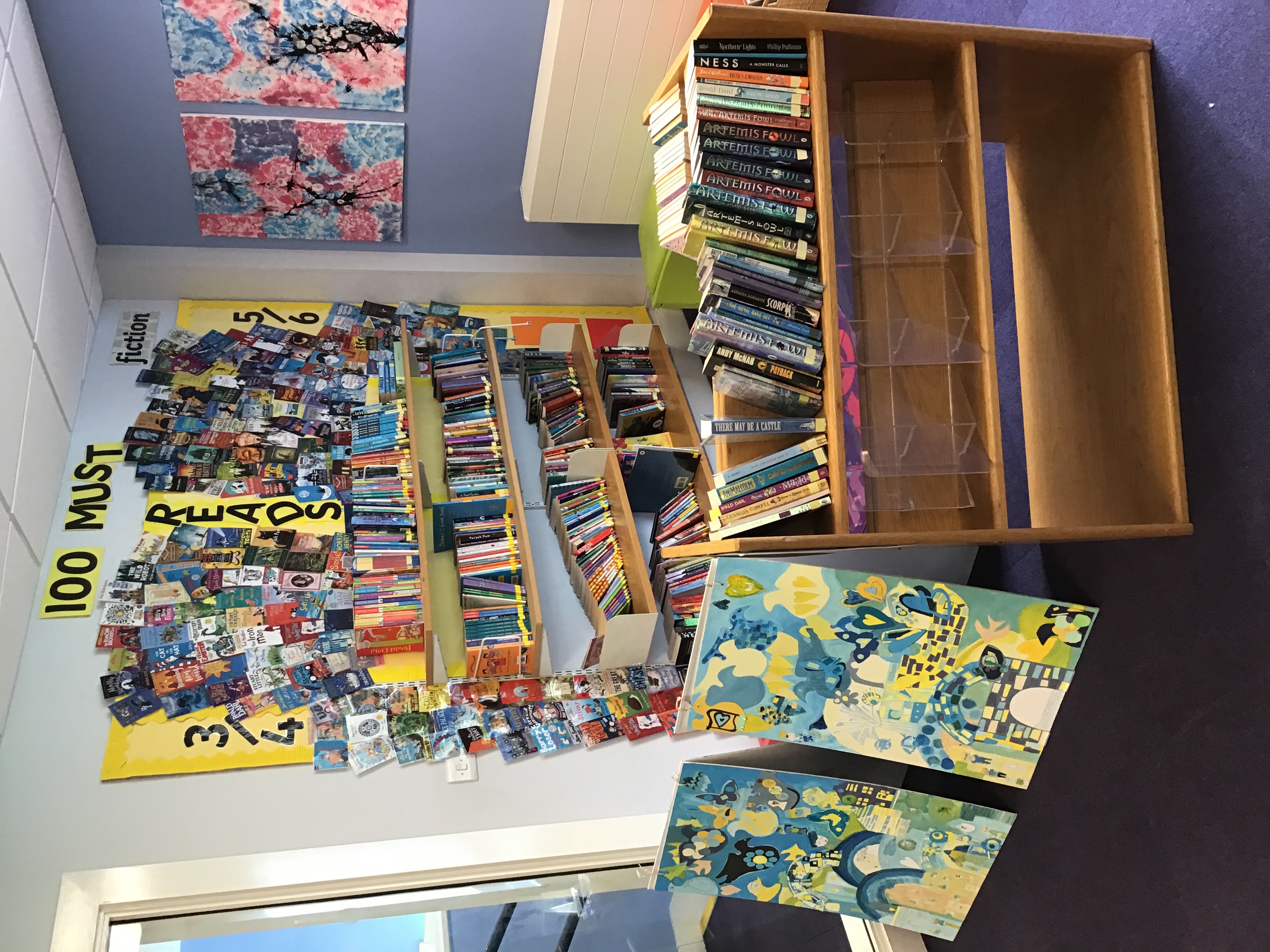 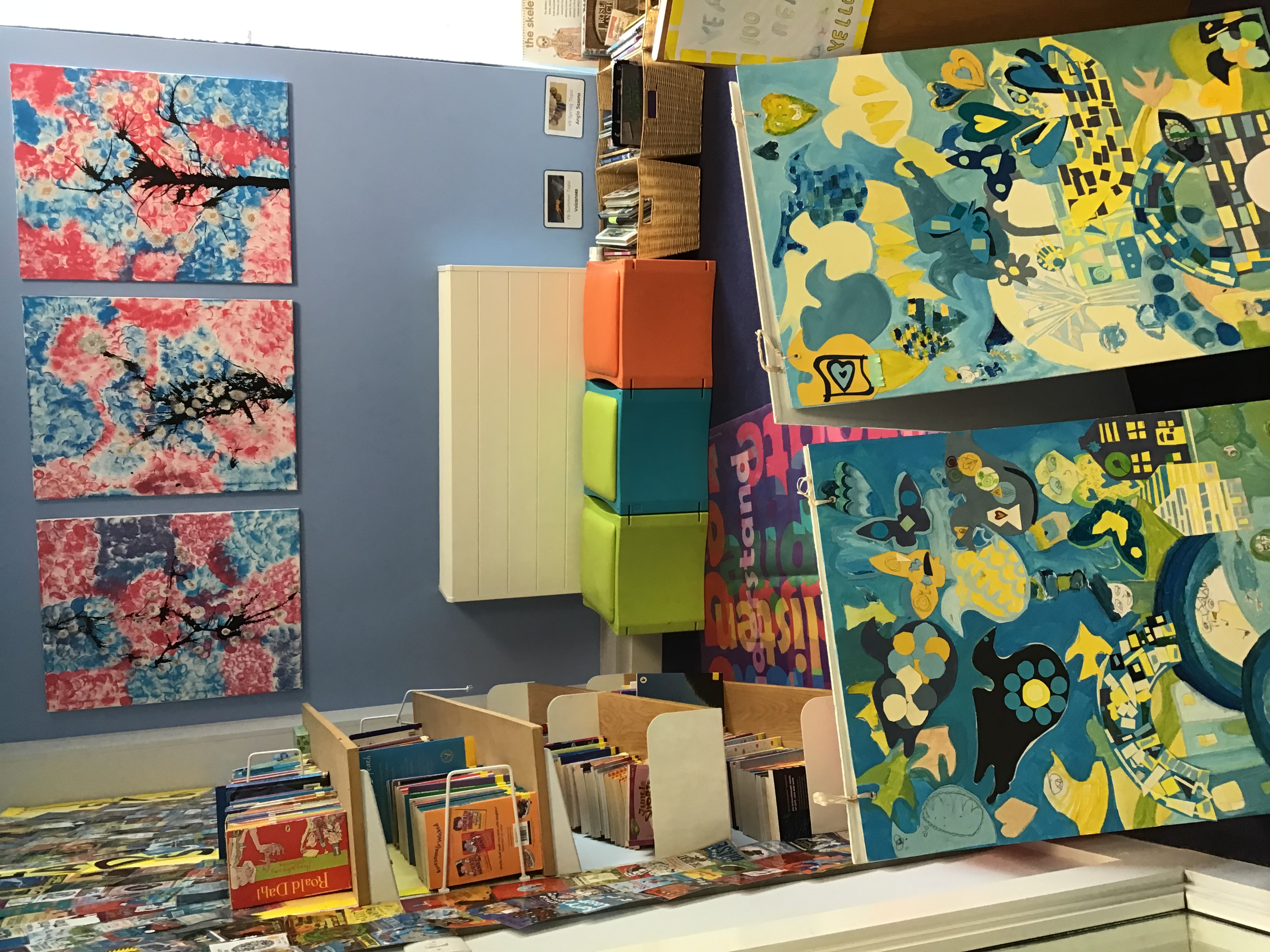 How many can you read?
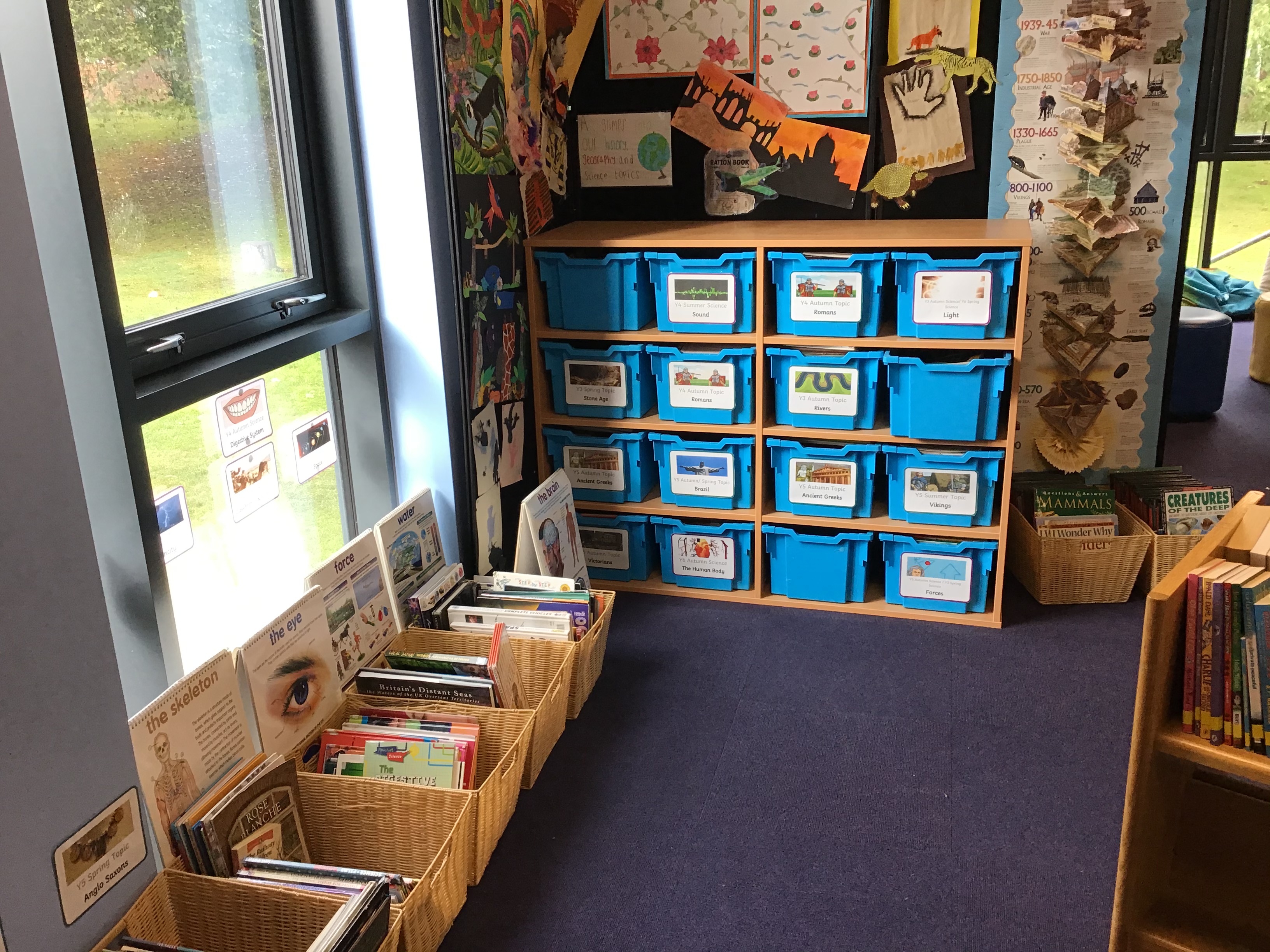 Your class can collect your year’s Topic and Science book boxes to help your learning.
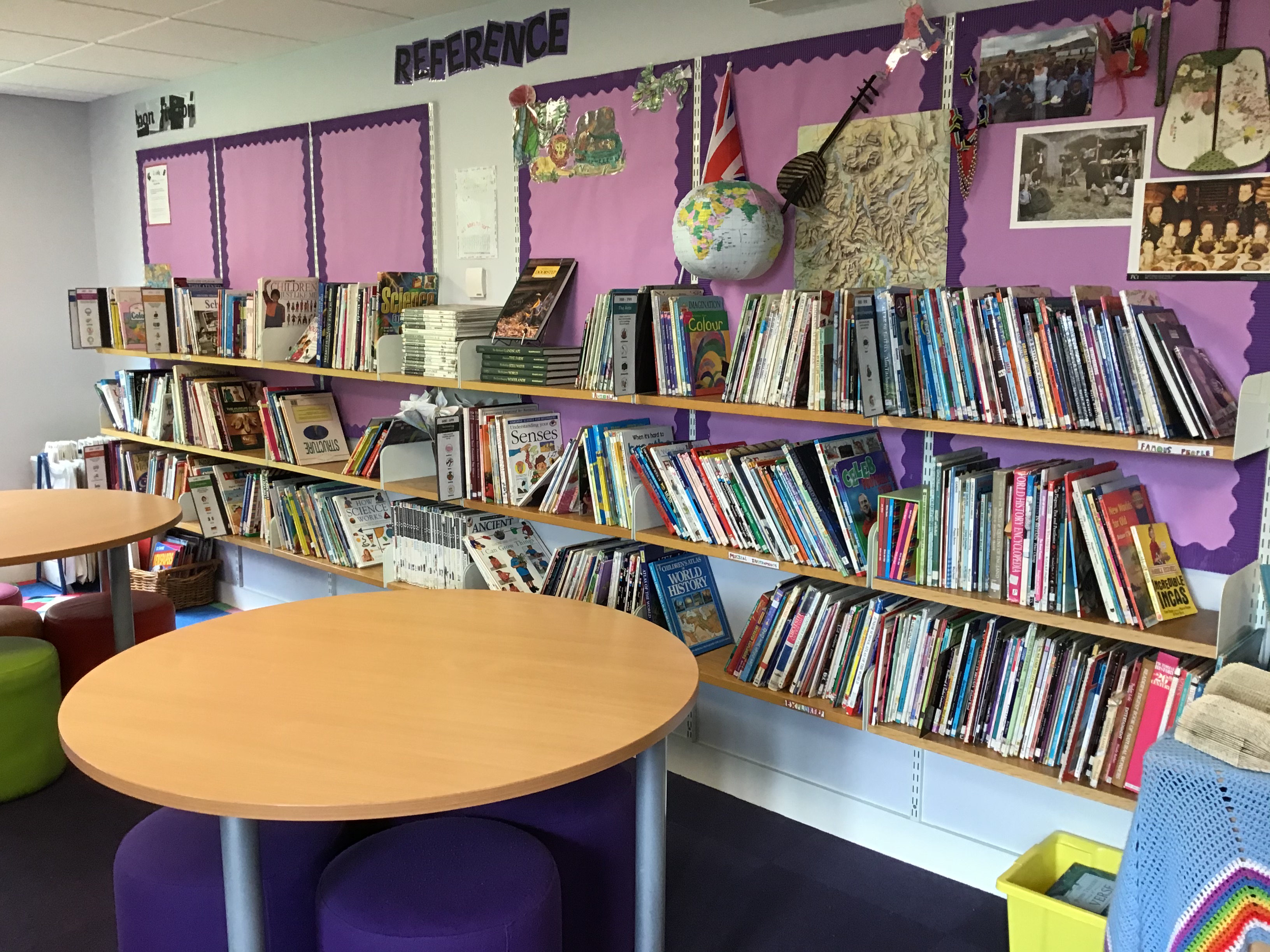 Along the right –hand side wall, is our reference section.

It’s ‘Non-fiction November’ soon!
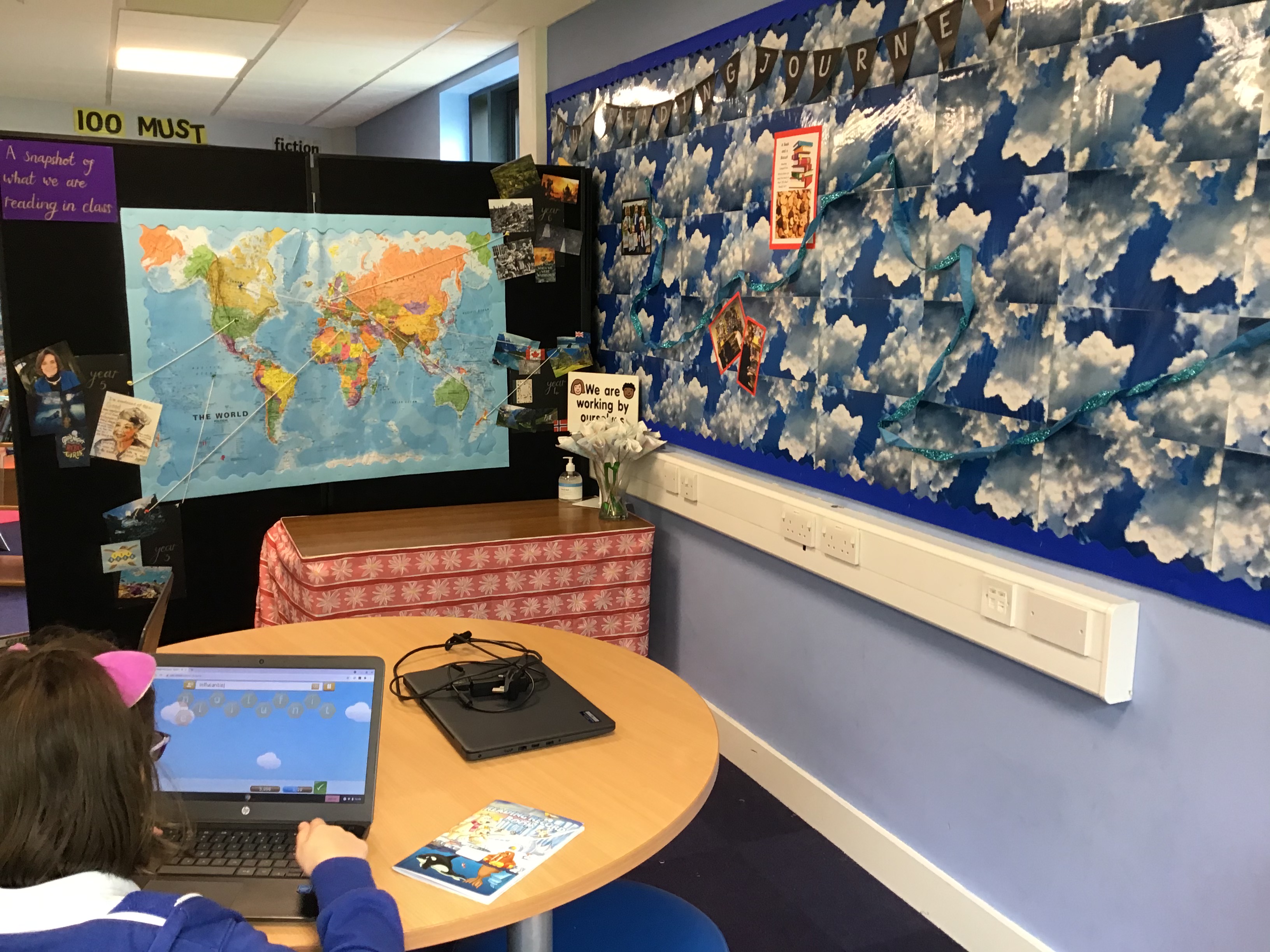 Check out our reading learning journey: it tells you what’s already happened as well as what’s coming up!
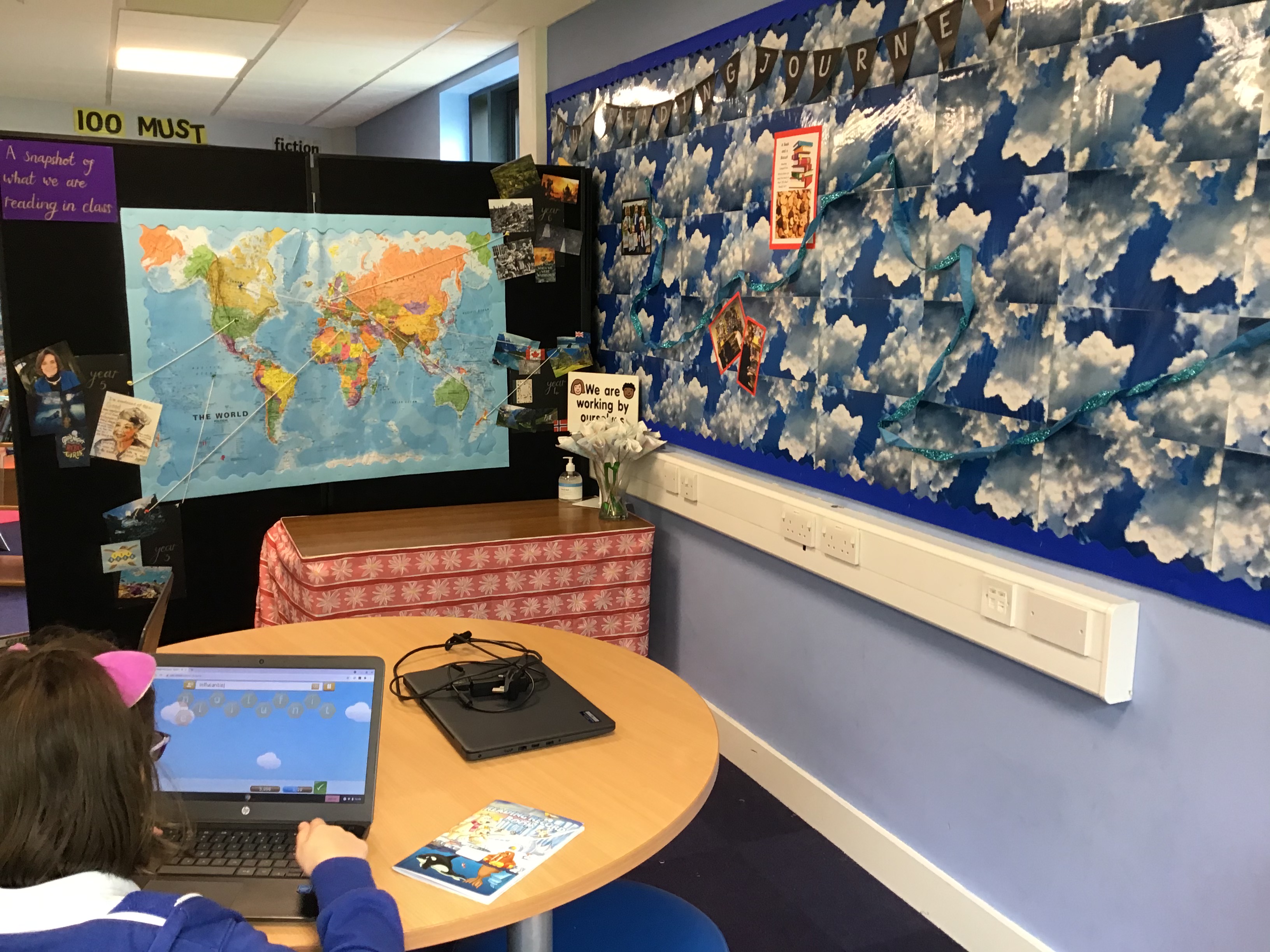 The world map tracks the reading we are doing across the school.
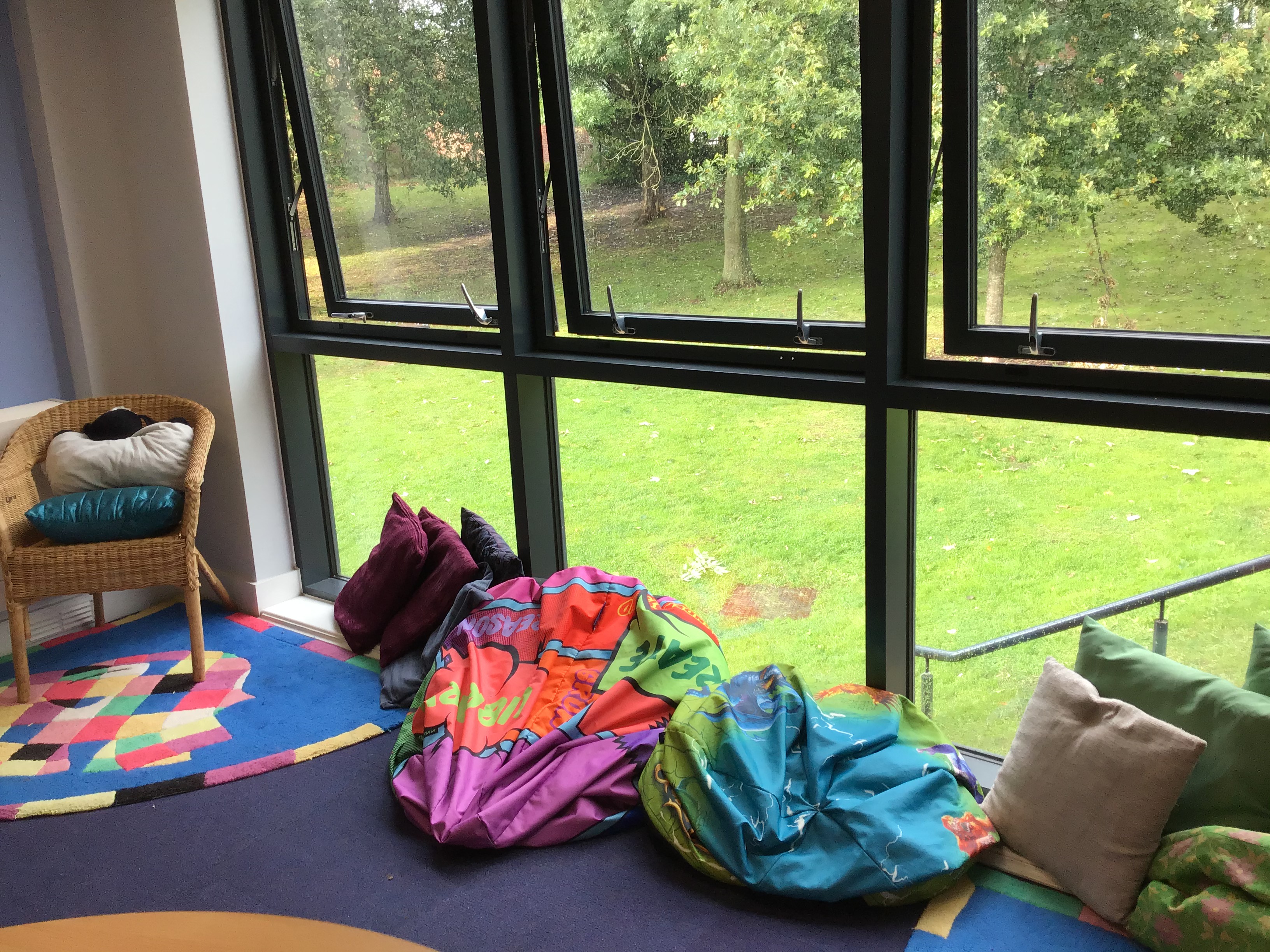 And, lastly, this is the cosy corner.

Come down and enjoy a book here!